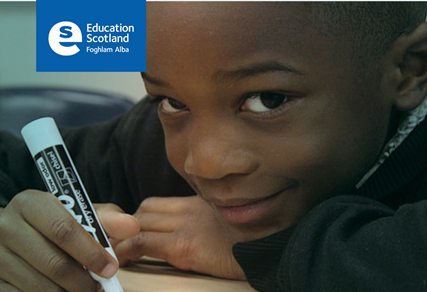 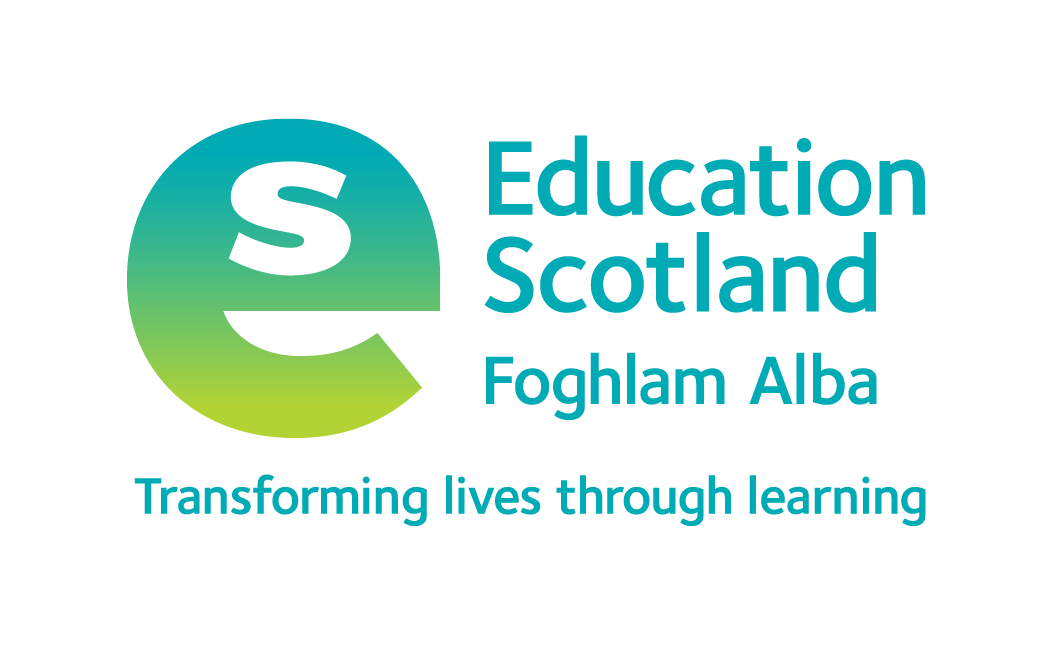 Language Learning Weekly planner
First to Second level
My school life:
Example presentation
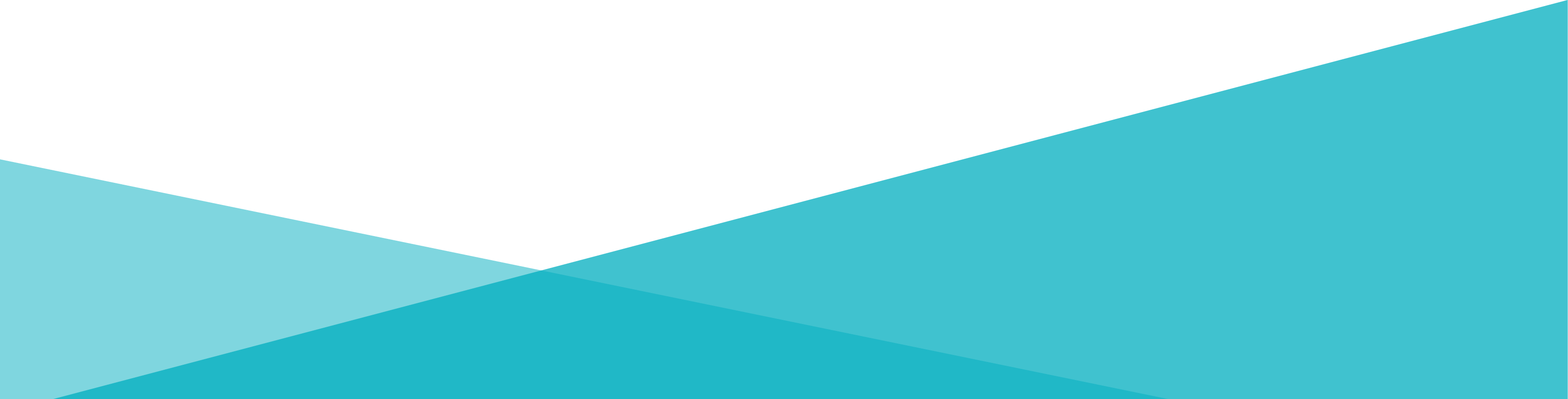 For Scotland's learners, with Scotland's educators
[Speaker Notes: This is a front cover page and can only be used once. Use the corresponding blue internal and back pages if you are using this page. You may add a title and a subtitle if needed only. Do not add anything else or move elements around.]
Ma vie a l’école
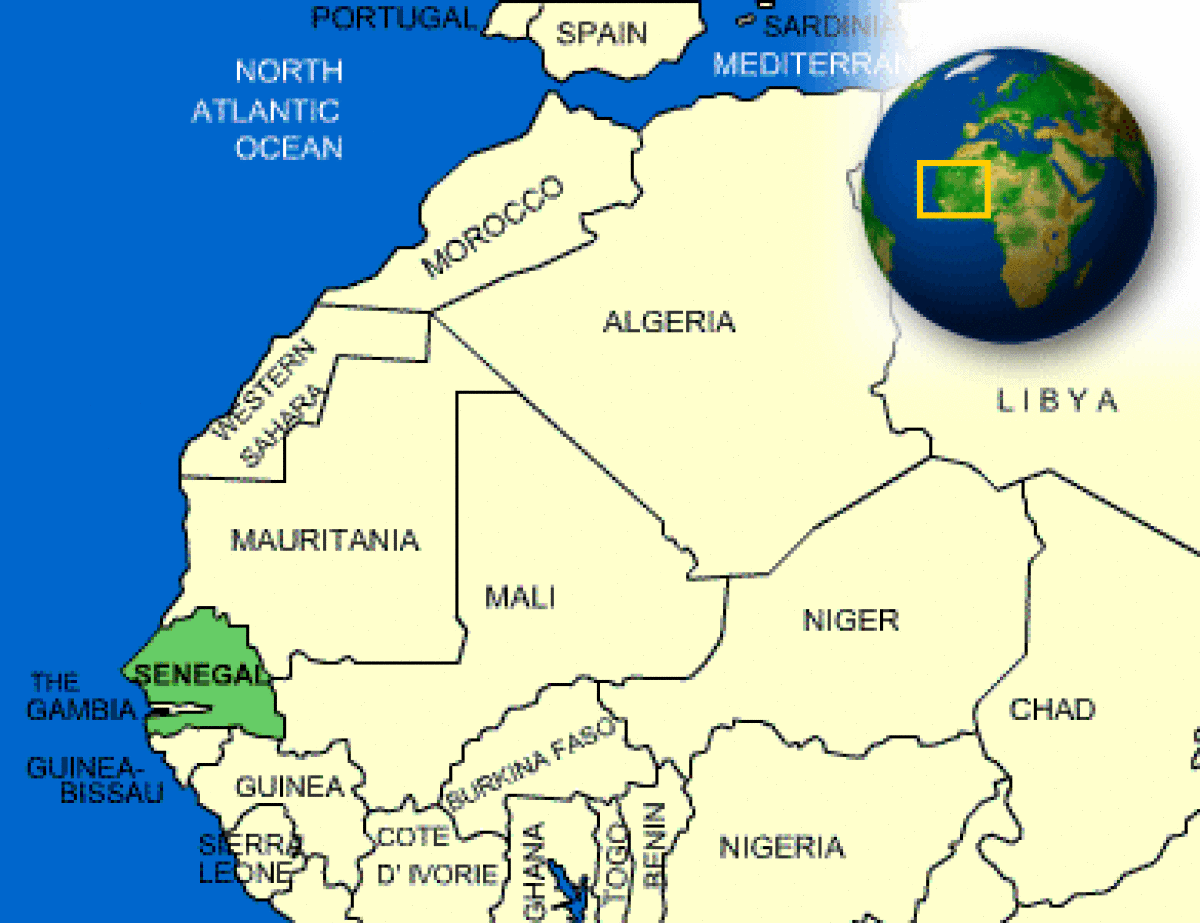 Je m’appelle Omar

J’ai dix ans

J’habite au Sénégal en Afrique.
Ma vie a l’école
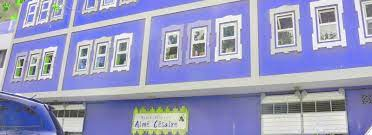 Mon école s’appelle  
Ecole Aimé Cesaire

Il y a 500 élèves

Ma prof s’appelle Madame Diatta
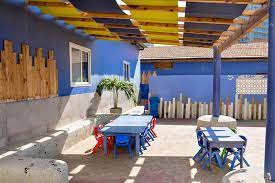 Ma vie a l’école
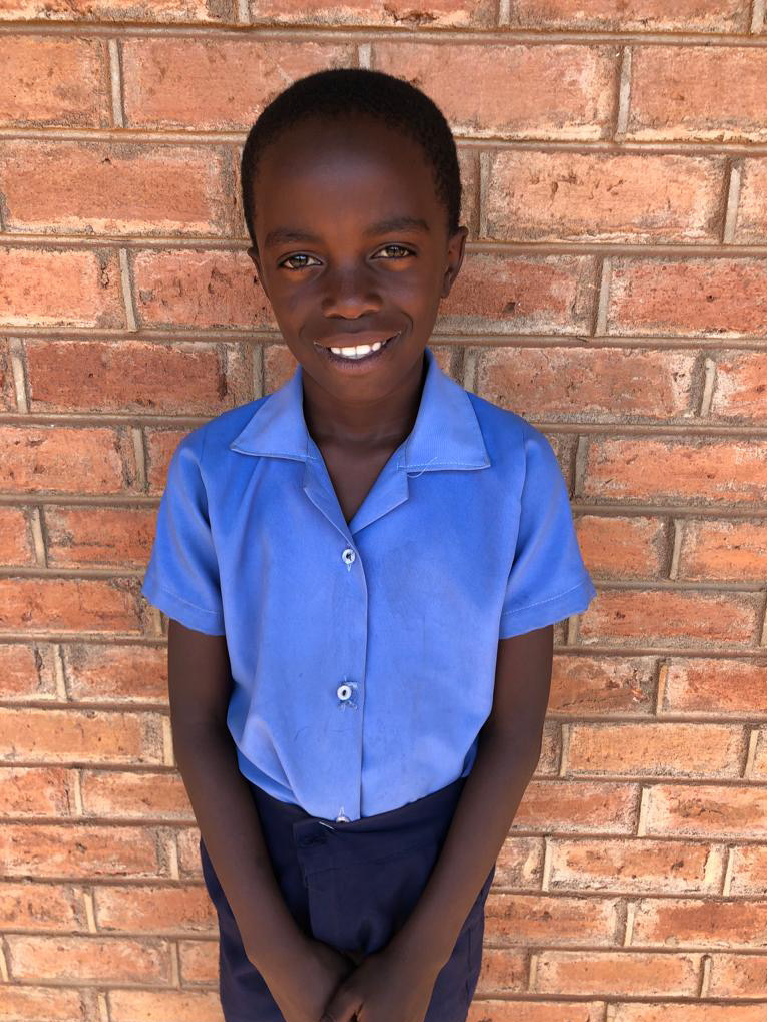 A l’école je porte 
une chemise bleue et 
un short noir
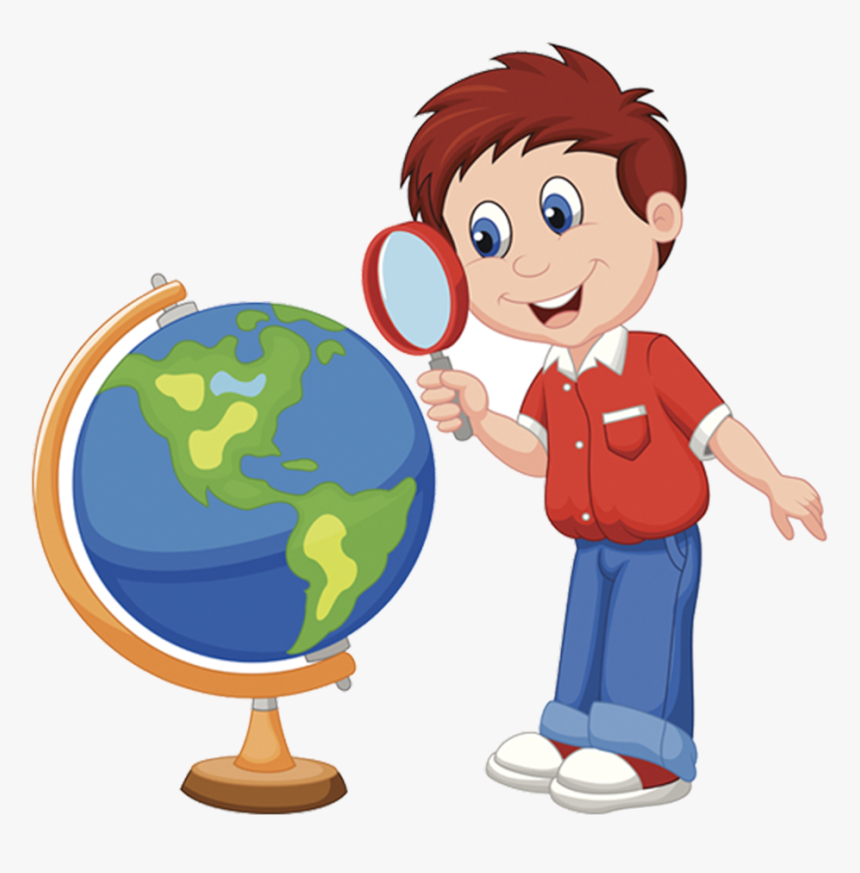 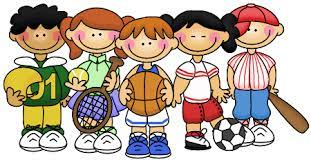 Ma vie a l’école
J’aime beaucoup les maths, le français et les sciences.

Par contre je n’aime pas tellement la géo et le dessin.

Mais j’adore l’EPS, c’est ma matière préférée
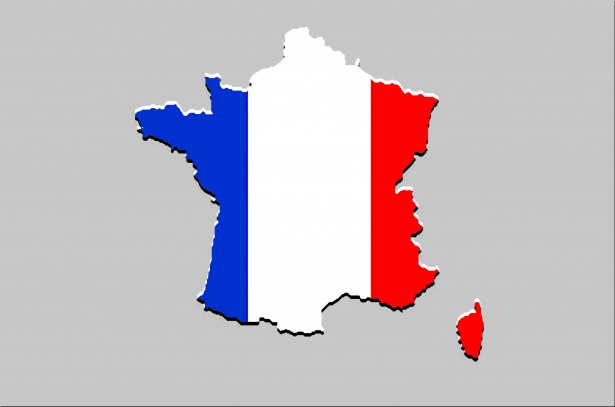 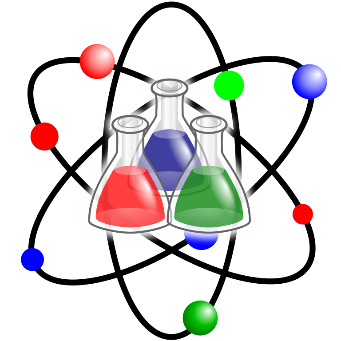 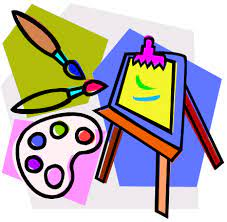 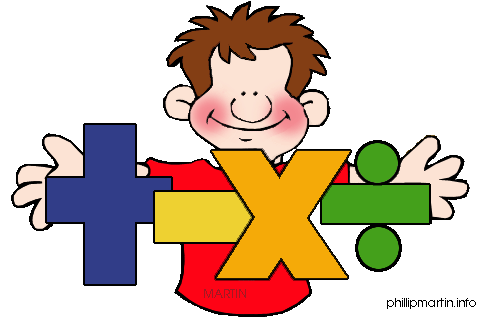 Ma vie a l’école: on fait un tour
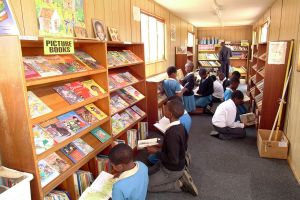 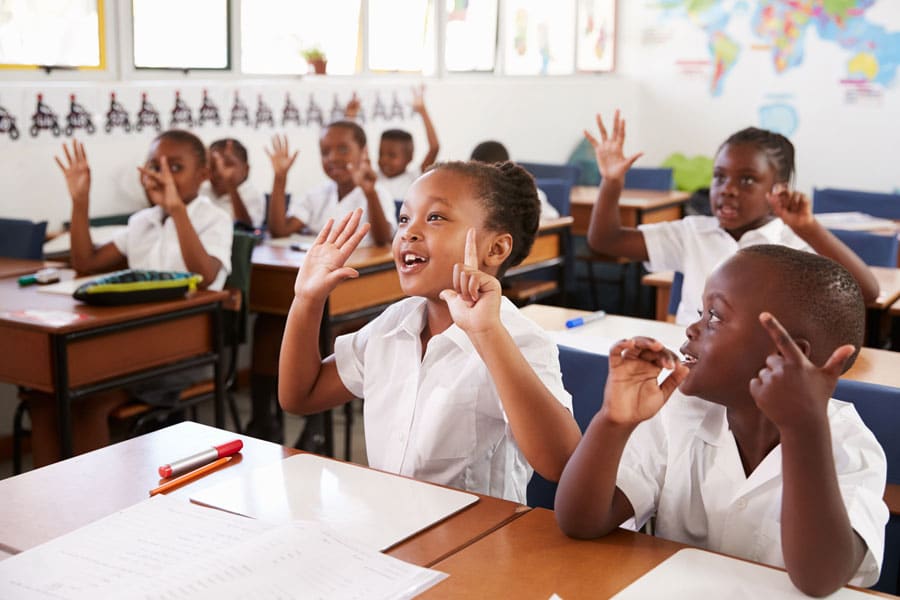 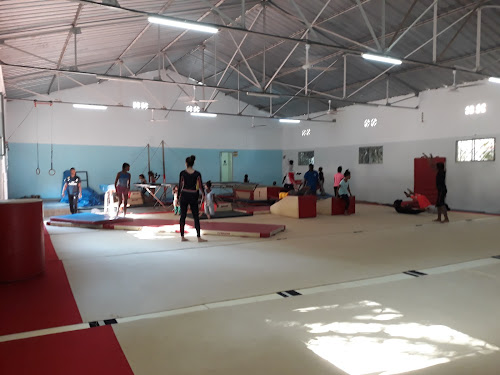 Voici la salle de classe
Voici le gymnase
Voici la bibliothèque
Ma vie a l’école: on fait un tour
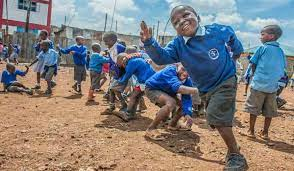 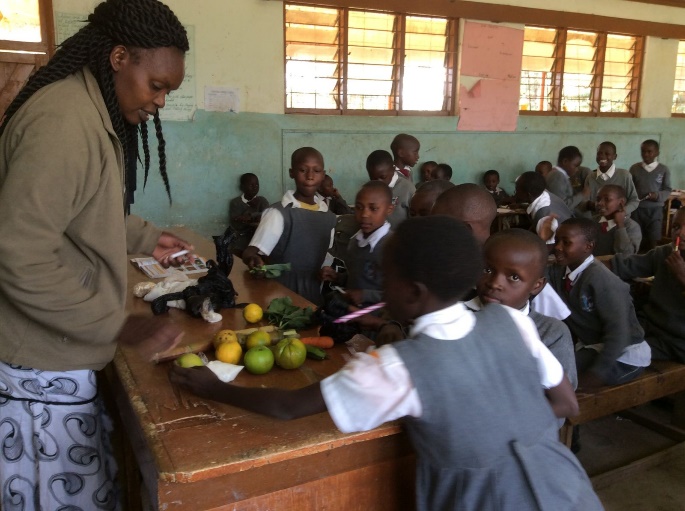 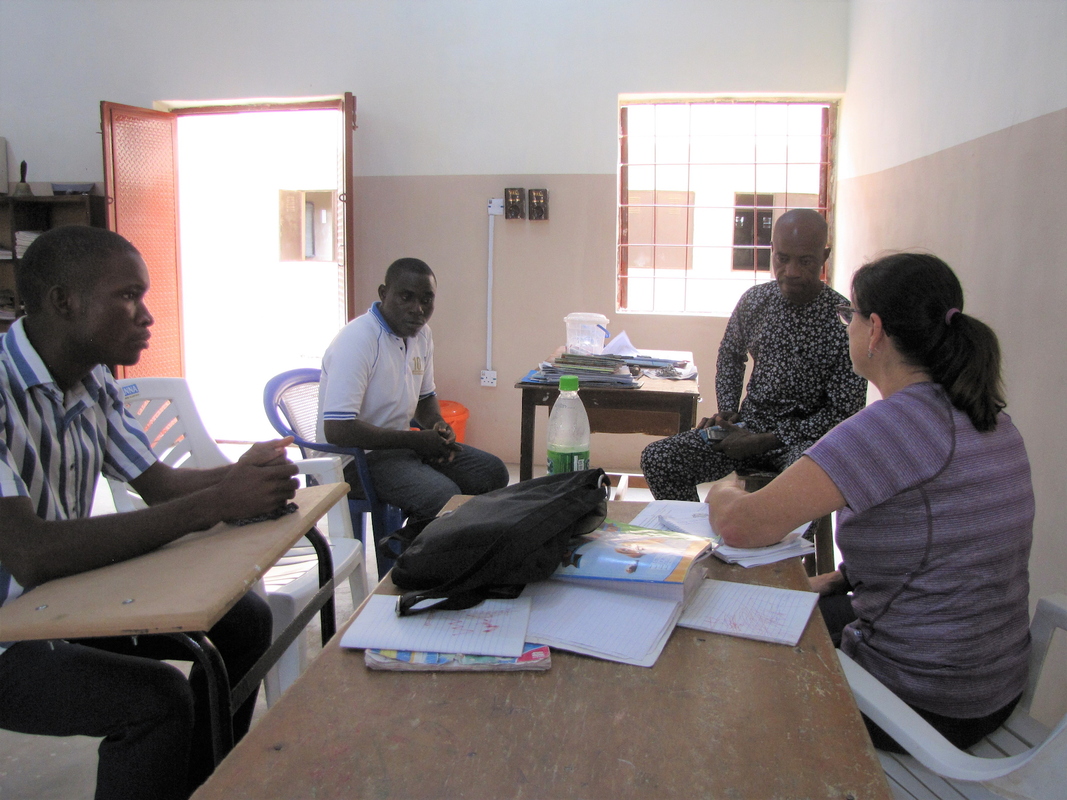 Voici la cantine
Voici la salle des profs
Voici la cour
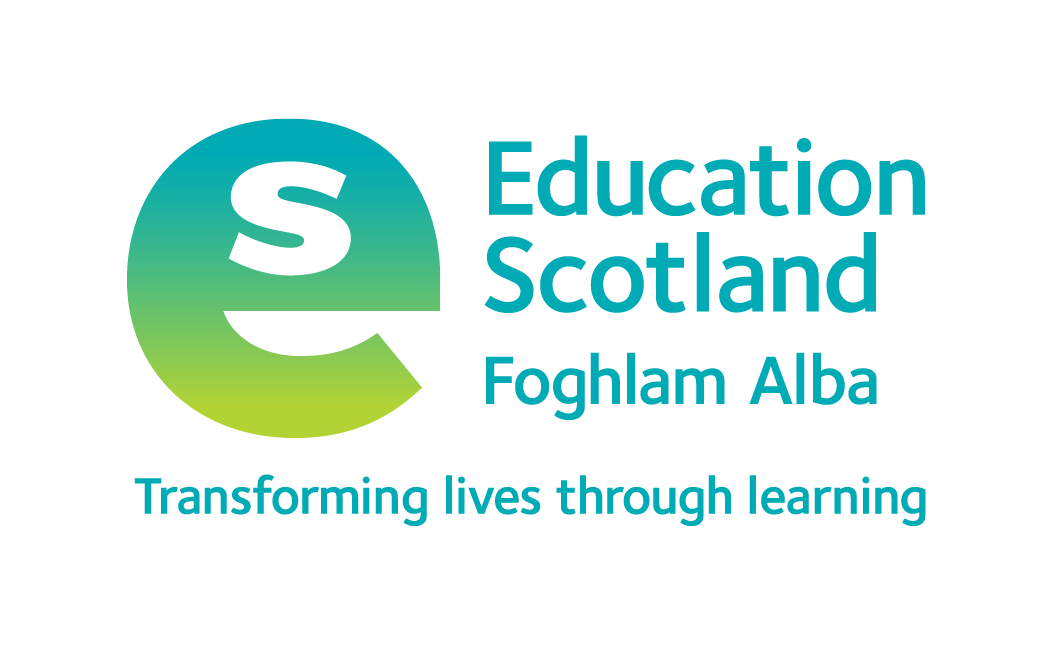 Education Scotland
Denholm House
Almondvale Business Park
Almondvale Way
Livingston EH54 6GA

T   +44 (0)131 244 5000
E   enquiries@educationscotland.gsi.gov.uk
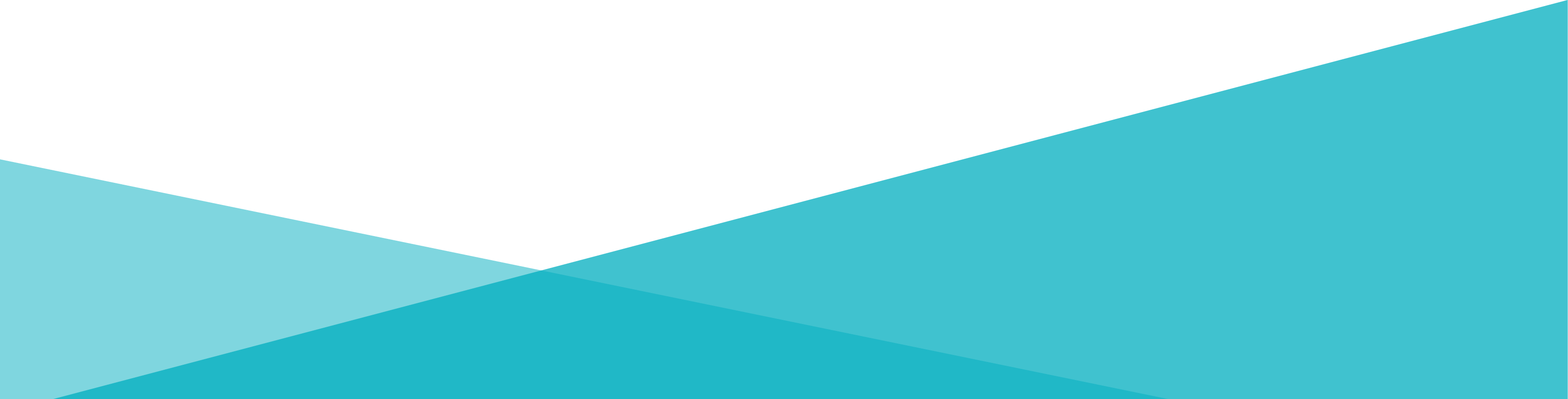 For Scotland's learners, with Scotland's educators
[Speaker Notes: This is a back cover page in blue. You may edit the address if needed only. It can only be once and at the end of the PowerPoint presentation. Use the corresponding blue internal and back pages if you are using this page.]